Chapter 1
The Concept of Sports Injury
Sports Participation
In the United States,7.7 million public high school children are involved in sports activities annually(National Federation of State High School Associations (NFHS))
Approximately 38 million school aged children participate (Mickalide & Hansen, 2012).
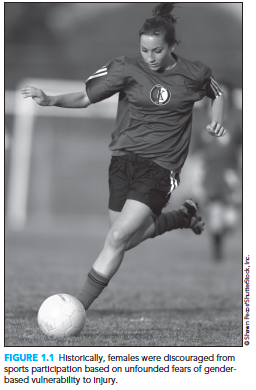 Title IX Education Assistance Act of 1972
In the 1980s, female sports participation increased by 700%.
From 1998-2008 colleges added 2755 new women’s teams. (http://www.acostacarpenter.org)
In 2002 renamed the Patsy T. Mink Equal Opportunity in Education Act
Injury data related to gender
Available evidence suggests that for some sports the injury rates are higher for girls while in other sports the rates are higher for boys. 
Data for basketball, soccer and baseball/softball indicates that the aggregate rate for boys sports was higher than for girls. (Darrow et al, 2009)
But girls were found to have a much higher rate of knee ligament sprains in soccer. (Yard et al, 2008) 
High school data indicates that in basketball, girls sustained more concussions and knee injuries while boys sustained more fractures and contusions. (Borowski et al, 2008)
Sports Injury
Injury continues to be an unavoidable reality for a significant number of participants. 
Of 1421 injuries reported to four hospital emergency rooms over two one-month periods, 41% were attributed to sports participation. [Damore and colleagues (2003)].
Sprains, contusions, and fractures were the most common injuries.
General Injury Data
Typically expressed as the rate of injury per 100 athlete exposures
Soccer 2.1
Baseball 1.7
Football 1.5
Softball 1.0
In all sports, there were more injuries in games than in practice.
Contusions are the most common.
Radelet and colleagues (2002)
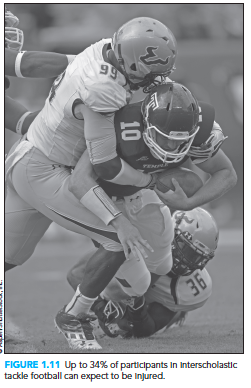 Definition of Sports Injury
There is no universally acceptable definition but most involve time lost. 
National Collegiate Athletic Association (NCAA) Definition of Sports Injury:
Occurs as a result of participation in organized intercollegiate practice or game.
Requires medical attention by a team athletic trainer or physician. 	
Results in restriction of athlete’s participation for one or more days after the injury.
Characteristics of Sport Injury
Once an injury is identified, several qualifiers are available to enable sports medicine personnel to better describe the precise characteristics of the injury. 
Time frame of injury
Acute, Chronic and Overuse
Catastrophic vs. Non-catastrophic
Type of tissue(s) involved and injury location
Acute Injuries
Acute Injury – “characterized by rapid onset, resulting from a traumatic event” (AAOS, 1991) 
Typically involve significant trauma followed by pain, swelling, and loss of function.
Trauma to create acute injury
Critical Force – “magnitude of a single force for which the anatomical structure of interest is damaged” (Nigg & Bobbert, 1990)
Chronic Injuries
Chronic Injury – “characterized by a slow, insidious onset, implying a gradual development of structural damage” (AAFP, 1992) 
Chronic injuries develop over time and are often associated with repetitive, cyclic activities.
These injuries are commonly called overuse injuries. Often result from eccentric contractions.
 Common sites include the Achilles tendon, patellar tendon, and the rotator cuff tendons.
Overuse Injuries
Overuse injuries may be caused by:
Intrinsic Factors – immature cartilage, lack of flexibility, lack of proper conditioning, psychological factors.
Extrinsic Factors – excessive training, lack of adequate recovery, incorrect technique, playing on uneven or hard surfaces, incorrect equipment (i.e., shoes or rackets)
Catastrophic Injury[Mueller and Cantu (2009)]
“any severe injury incurred during participation in a school/college sponsored sport”
Often involve damage to the brain and/or spinal cord.
Potentially life threatening or permanent. 
Direct result of participation – neck fracture
Indirect result – systemic heatstroke
Catastrophic Injury Trends
There have been dramatic reductions in catastrophic injuries in football when compared to data from the late 1960s and early 1970s.

This trend resulted from a combination of rule changes, improved helmet standards, improved medical care of the participants, and better coaching of proper blocking and tackling techniques. NCCSIR, (1982–2011)
Types of Tissues
Soft Tissues
Muscles
Fascia
Tendons
Joint capsules
Ligaments
Blood vessels
Nerves
Skeletal Tissue
Bony structures in the body
Injury Classifications
Sprains are injuries to ligaments. 
First-degree: minor ligament damage, mild pain with little/no swelling.

Second-degree: more ligament damage, pain, moderate swelling, and abnormal motion. Tend to recur. 

Third-degree: complete tear of ligament(s), pain, swelling, hemorrhage and dysfunction leading to considerable loss of stability.
Injury Classifications
Strains are injuries to tendons, muscles, or musculotendinous junctions.
First-degree: mild with little/no swelling and/or muscle spasm, pain most noticeable with use.

Second-degree: more extensive soft-tissue damage, pain, and moderate function loss. 

Third-degree: complete rupture, significant swelling, loss of function, and possible defect in muscle or bone avulsion.
Injury Classifications
Contusions are commonly referred to as  “bruises.”
Result from direct blows to the body surface, causing a compression of the underlying tissue
Associated with pain, stiffness, swelling, ecchymosis, and hematoma
May result in ectopic calcification or myositis ossificans – a bonelike formation within the muscle tissue
Skeletal Tissue Injuries
Fractures are breaks or cracks in a bone.
Types of Fractures
Closed – bone doesn’t protrude from skin
Compound - bone protrudes from the skin
Stress – cracks or stress reactions related to overloading 
Salter-Harris – associated with epiphyseal growth plates, common in adolescents
Skeletal Tissue Injuries
Signs and Symptoms [The National Safety Council (1991)]
Swelling – caused by bleeding, occurs rapidly
Deformity – not always obvious do bilateral comparison
Pain and tenderness – c/o pain at injury site
Loss of use – possible guarded motion
Crepitation – bone ends rubbing together. Do not move to in an attempt to reproduce.  
History of injury – suspect with severe forces
Skeletal Tissue Injuries
Stress Fractures cracks or stress reactions related to overloading
Risk factors: poor conditioning, overweight, increased intensity and diet
Suspect when pain and tenderness are not relieved with rest
No trauma is present and pain has increased over a period of time after repetitive activities
It may take several weeks to diagnose via X-ray
Skeletal Tissue Injuries
Salter-Harris Fractures unique to the adolescent athlete involves the epiphyseal growth plate. Classified by type.
Type I - complete separation 
Type II - separation of the epiphysis from the metaphysis with small fracture
Type III- fracture of the epiphysis 
Type IV - fracture of epiphysis and metaphysis 
Type V - crushing injury of the epiphysis without displacement
Dislocations
Dislocation – “the temporary displacement of a bone from its normal position in a joint” (Venes & Taber, 2009)

Subluxation: partial displacement
Luxation: complete displacement
Deformity is the key sign.
All dislocations should be diagnosed and treated by a physician.
Injury Recognition
Schools or sponsoring agencies should make every effort to hire a BOC-Certified Athletic Trainer.
Coach’s role as a first responder
Coaches are most often the first to arrive at the scene of an injury.
Treat all possible injuries as such until proven otherwise. 
Recognize and determine if the injury requires medical referral.
Epidemiology of Sports Injuries
Epidemiology – “study of the distribution of diseases, injuries, or other health states in human populations for the purpose of identifying and implementing measures to prevent their development and spread” (Caine, Caine, & Lindner, 1996)
A better approach to sports-injury research than case-series studies.
Currently, professional sports, NCAA, and High Schools offer on-going injury surveillance.
Epidemiology of Sports Injuries
Epidemiologist collects information in an effort to identify risk factors. 
Hypotheses are developed to test for statistical relationships between risk factors and injury.		
Sports regulatory organizations can implement strategies designed to reduce or eliminate the risk of sports injuries. 
For example, spine injury in tackle football was significantly reduced by 1976 rule change making spearing illegal.
Classification of Sports
American Academy of Pediatrics has developed categories of sports based on risk of injury.	
Contact/collision
Limited contact/impact	
Non-contact
Not all injuries are related to the amount of physical contact between participants.
Extent of Injuries: Tackle Football
Estimated 4,200,000 participants in the United States in 2012 (Mueller & Colgate, 2013) 
Shankar et al, 2007
517,726 injuries occurred in football during the 2005-06 at the high school level
Game injury rates were 5X the rates seen in practice
46.9% injuries occurred to lower extremity
Most in knee and ankle
23.1% head/neck/torso/spine
12.4% shoulder and 9.3% hand
Extent of Injuries: Tackle Football
Spinal cord and brain injuries are a major concern. (Mueller & Cantu, 2009)
4 catastrophic (2006) and 19 catastrophic (2007)
Contusions, strains, sprains, and fractures are most common injuries. Offensive players more than defensive players. (Stuart et al, 2002)
Malina and colleagues (2006) – 9-14 year olds over consecutive seasons
Injuries: 64% minor, 18% moderate, 13% major
7th and 8th graders had double the injuries of 4th and 5th graders
Extent of Injuries: Basketball
Lower extremities are the most commonly injured in both sexes. 62.8% (Borowski et al., 2008)
Girls have slightly higher risk of knee injuries than boys and are more likely to require surgery. (Powell & Barber-Foss, 1999)
The rate of ACL injury during games was 3 times higher for women than men. (NCAA-ISS 2005-2006)
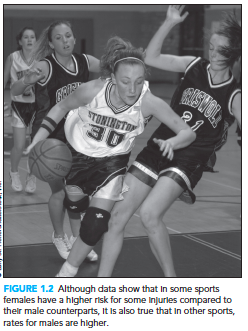 Extent of Injuries: Baseball
In 2011-2012, more than 474,219 at the high school level (NFHS, n.d.) 
2005-2007 rate of injuries: 1.26 injuries/1000 athlete exposures. (Collins & Comstock, 2008)
Shoulder, ankle, head, and face – 43.5% of injuries
Increase incidence of head/face and fracture injuries due to ball impact
Extent of Injuries: Baseball
Children between the ages 5 and 14 have increased vulnerability to chest impact injuries from balls. (AAP, 2001)
38 deaths in baseball (1973-1995); Protective gear is essential
Little League Elbow – Chronic elbow injuries are a concern for adolescent pitchers.
Four factors 1) number of pitches thrown, 2) pitching mechanics, 3) pitch type, and 4) physical condition of the player contribute to incidence of injury.(Fleisig et al, 2009)
Sidearm pitching presents the 3X the risk for elbow problems. (Stanitski, 1993)
Extent of Injuries: Softball
In 2011-2012, more than 367,023 at the high school level (NFHS, n.d.)
Collegiate rates: 42% lower extremity and 33% upper extremity (Marshall et al., 2007)
Games pose 2X the risk for injuries
Underhand or “windmill” style of pitching is not safer than overhand pitching.
Forces acting on the biceps brachii attachment were higher than those seen in the overhand throw. (Rojas et al, 2009)
Extent of Injuries: Wrestling
In 2011-2012,  272,149 athletes participated at the high school level. 
Collisions with opponents and mats, and takedown and escape maneuvers resulted in various injuries.
Friction burns, skin infections, weight management, and “cauliflower ear” are also common issues.
Extent of Injuries: Wrestling
Injuries from 2005-2006 (Yard et al, 2008)
College 3X greater than high school
Injuries 2-5X higher in matches
Rates of college injury: Knee, shoulder, then head and neck
Rates of high school injury: Shoulder, ankle, knee, then head and neck
Skin infections (8-20%) of all reported injuries in both HS and collegiate respective. Herpes, impetigo, ringworm, tinea corporis, cellulitis and MRSA are common.
Extent of Injuries: Volleyball
In 2011-2012, more than 418,903 at the high school level (NFHS, n.d.)
HS injury data 2005-2008 (Swenson et al., 2009)
Ankle injuries are most common at rates 2% less than girls’ basketball and 20% higher than girls’ soccer.
Low rate of severe injuries (Darrow et al., 2009)
Knee and ankle ligament injuries are most common.
Extent of Injuries: Soccer
In 2011-2012, more than 782,732 at the high school level (NFHS, n.d.)
Injury data 2005-2007 (Yard, Schroder, et al., 2008)
2.39 injuries per 1000 athletic exposures
2X incident in games vs. practice
60% were incomplete and complete ligaments sprains or contusions.
The lower extremity and the head/face combined for approximately 69% of the injuries.
Extent of Injuries: Soccer
Injury data 2005-2007 (Yard, Schroder, et al., 2008)
Girls sustained complete ligament sprains at a rate of 26.4 per 100,000 athlete exposures, compared to a competition rate of for boys of 1.98.
Female athletes have a higher ratio of knee, specifically ACL, injuries than male athletes.
Extent of Injuries: Soccer
Research has shown that the majority of head injuries result from collisions not intentional heading. (Koutures & Gregory, 2010) 
Concussion represent about 3% of all injuries reported for both genders. (Le Gall et al, 2008)
Improperly constructed, movable soccer goals have been involved in a number of severe injuries and deaths. (Consumer Product Safety Commission [CPSC], 1995)
1979 to 1994, at least 21 deaths were reported.
120 nonfatal injuries occurred that were directly related to movable goals.